Городской сетевой интернет-проект«История одной книги»

Прочитал сам – посоветуй другому
Джилл Франкель Хаузер «Играем в науку»
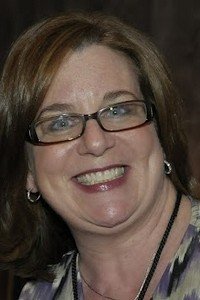 Автор: Кучменко Екатерина, обучающаяся 1 «А» класса
Руководитель: Глухих Татьяна Евгеньевна
Муниципальное  общеобразовательное  учреждение«Средняя школа №2»
г.Переславль-Залесский, 2018
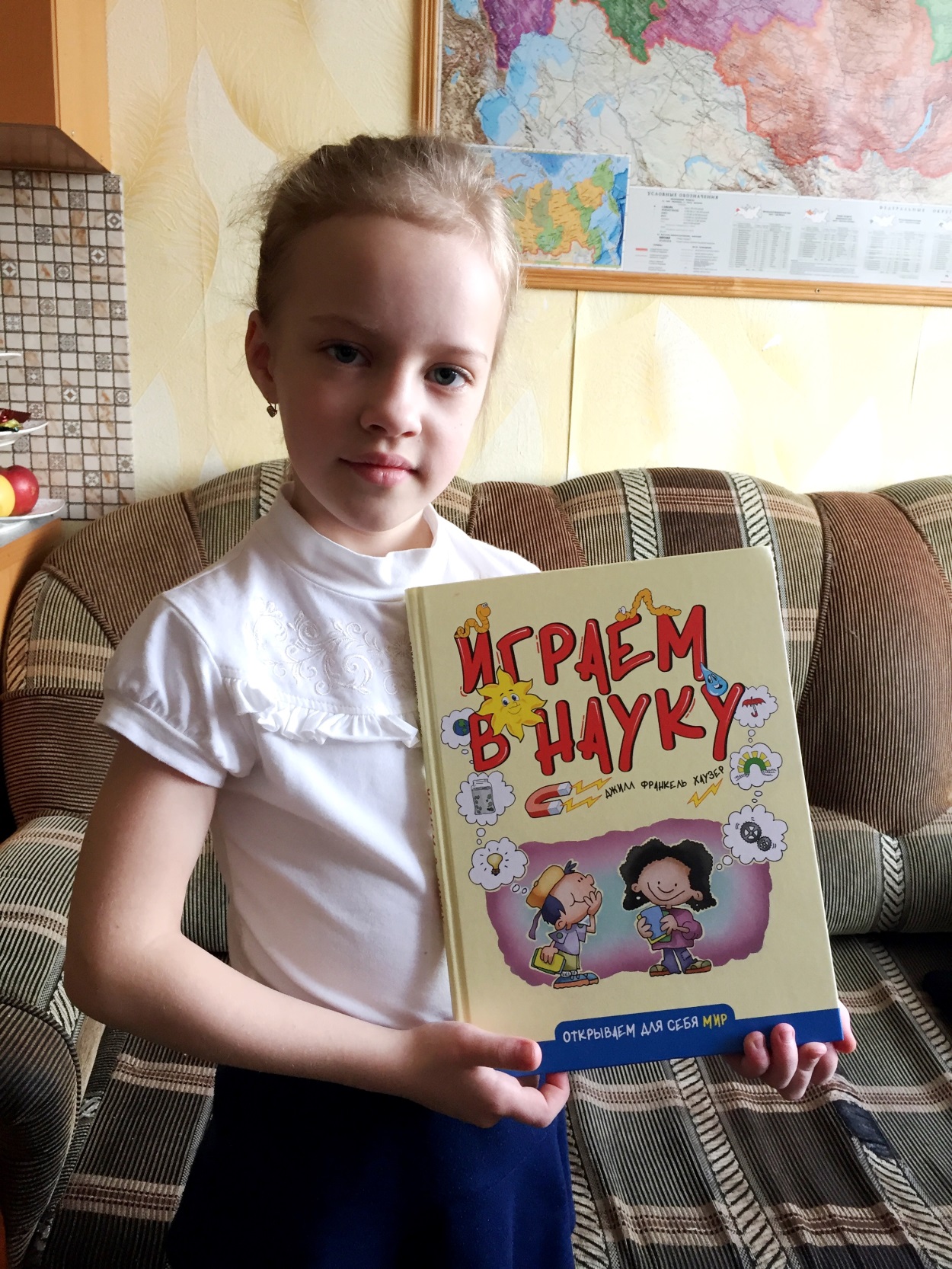 Обучающаяся 1 «А» класса
Кучменко Екатерина
Каждый день у меня возникает много вопросов: Почему идет дождь? 
Куда дует ветер?
Из  чего пекут печенье? Почему цветы такие яркие и так сильно пахнут?


Узнать ответы на эти вопросы помогла  книга 
«Играем в науку».
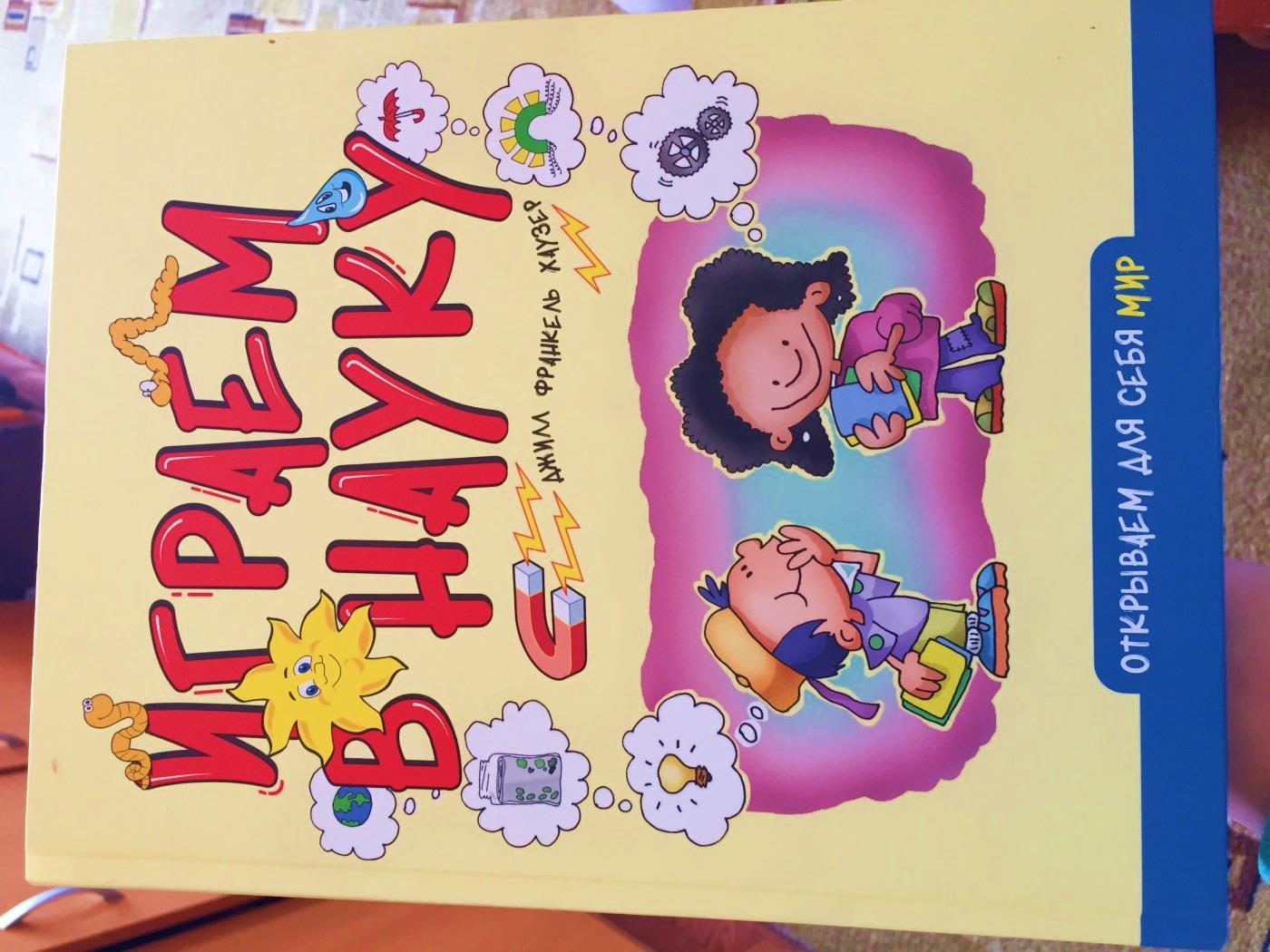 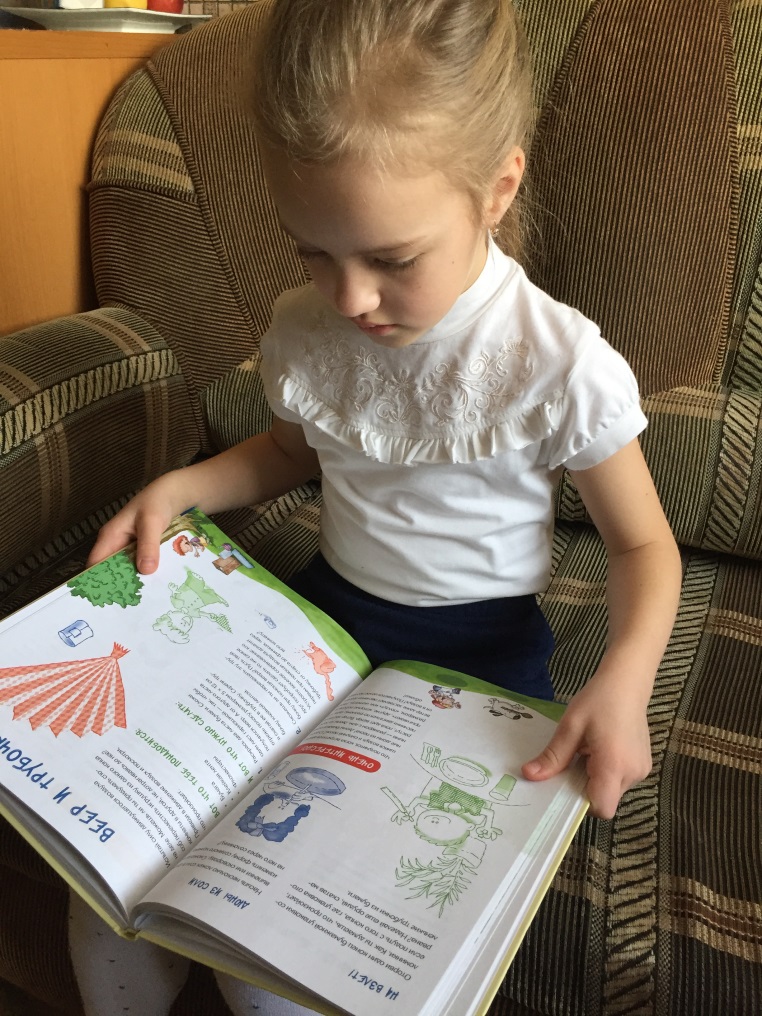 Моя книга стала первым учителем и проводником в мир различных наук: биологии, физики, химии. 
Она помогает мне узнать новое об окружающем мире, о свойствах воды, воздуха, земли.
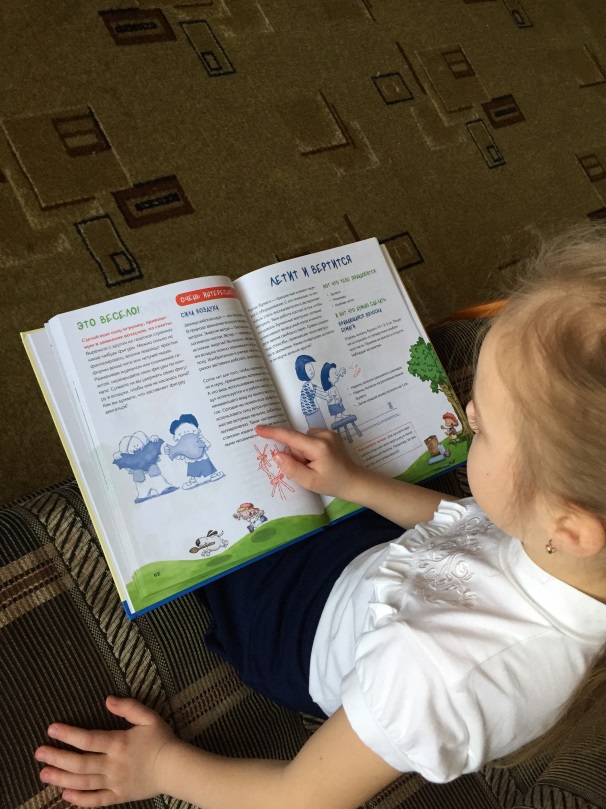 Книга учит наблюдать, пробовать, экспериментировать, общаться. В ней рассказывается о том, как провести более 60 экспериментов!
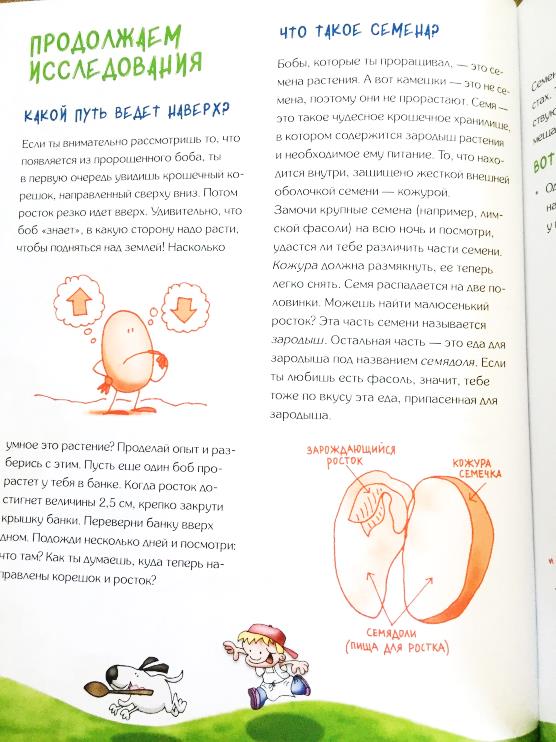 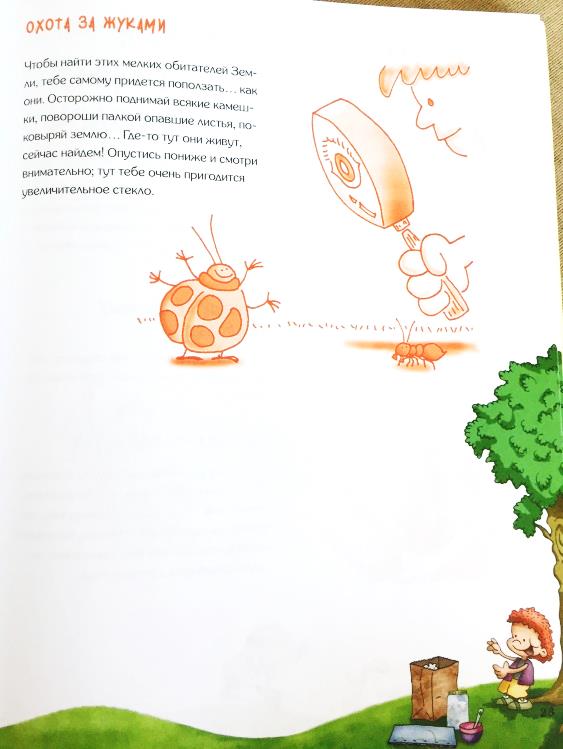 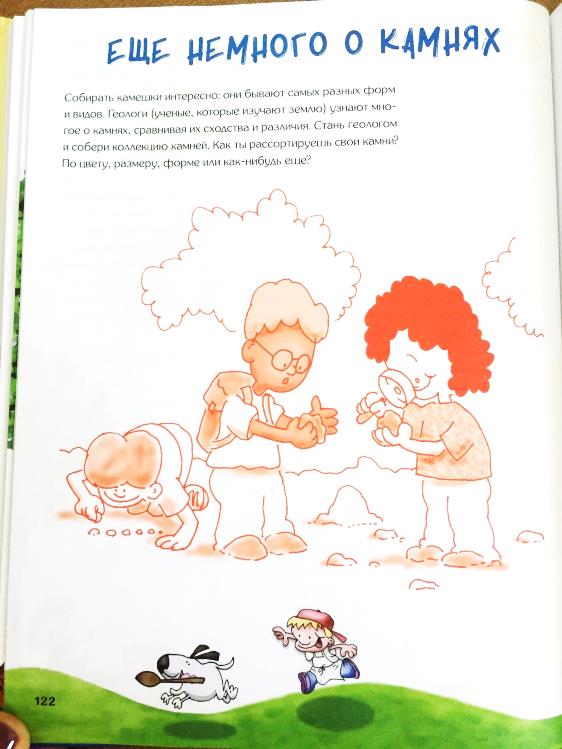 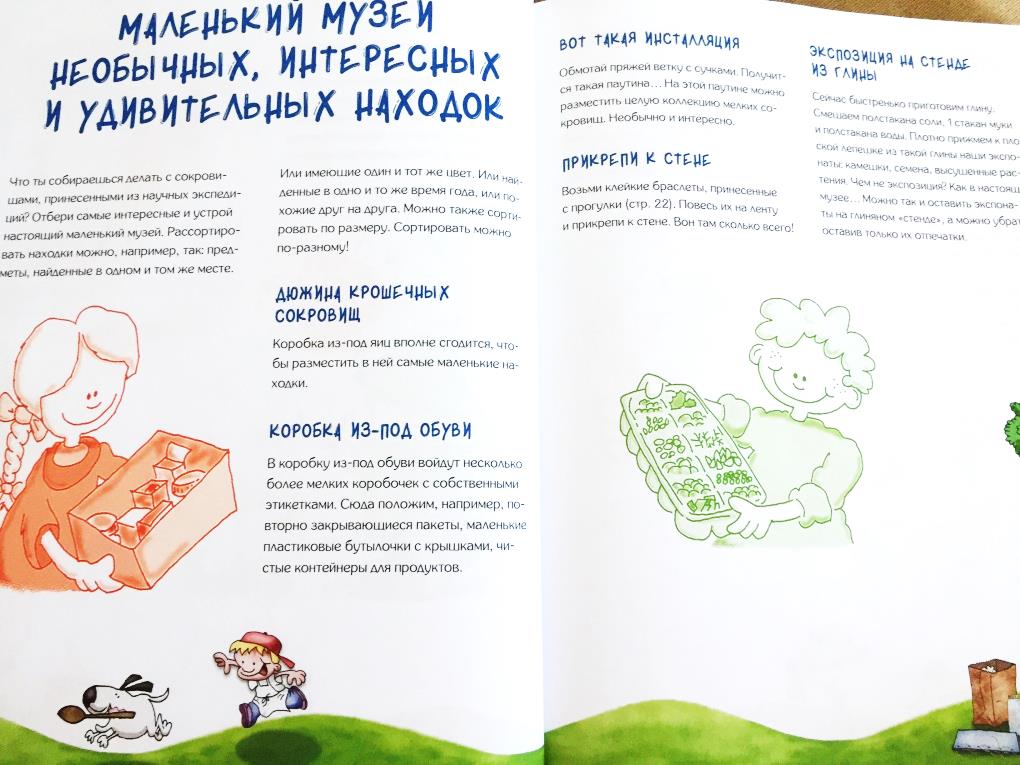 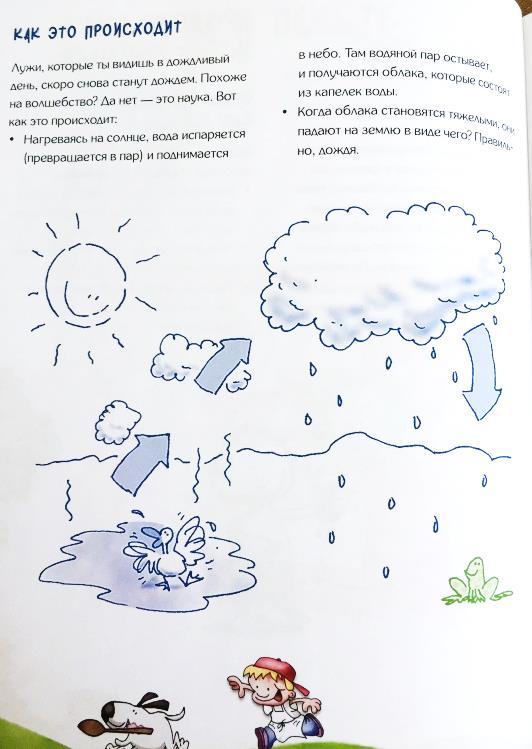 А ещё мне нравится то, что в книге много иллюстраций
Мне кажется, что любой читатель легко поймёт текст и разберётся в различных опытах самостоятельно или вместе с родителями..
«Играем в науку» - учим науку!
Информационные  ресурсы
Портрет https://www.alpinabook.ru/authors/117346/